KM3LNF
2014

Risultati ottenuti:
4 Probes funzionanti per un anno sulla torre fase 2
Realizzazione di una scheda con 2 ADC 24bits 
Realizzazione di PORFIDO 2 con termometro di alta precisione 10-3 oC
Prototipo di un misuratore di salinità con precisione di 1 ppm
PORFIDO 2
Nuova scheda collegata a WISP:
2 ADC 24 bit
2 termistori NTC in vetro
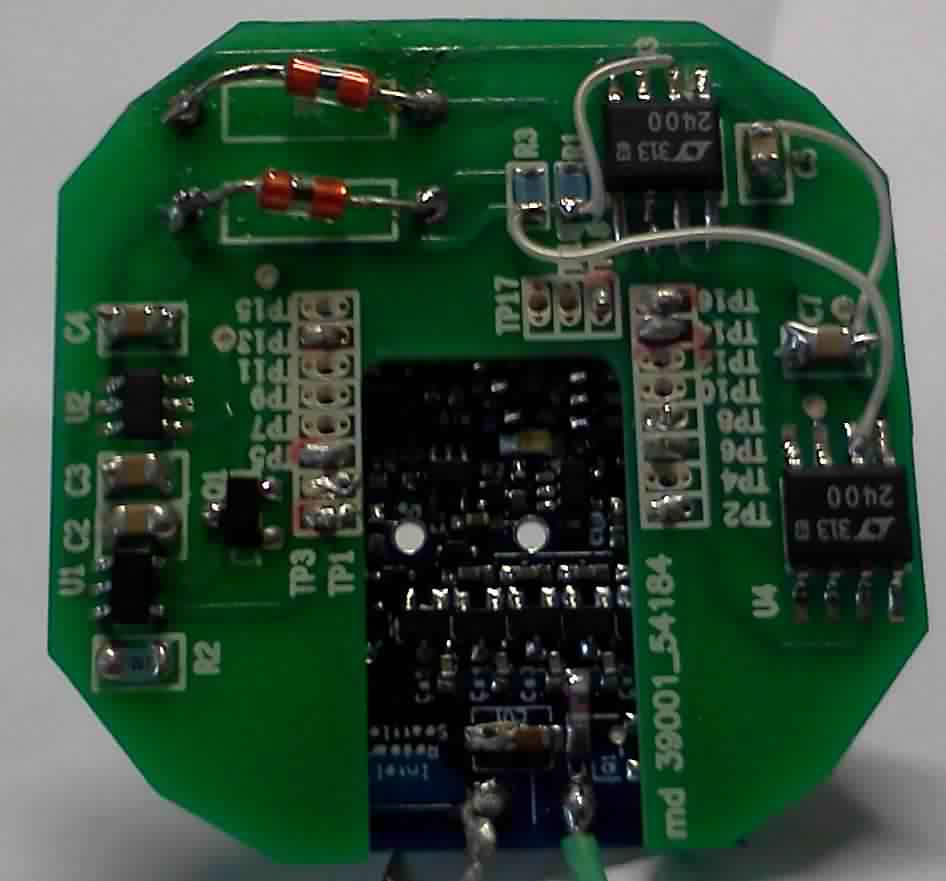 Sensibilita’ 2.7 10-4 oC singola misura
PORFIDO 2 Sensori di Salinitá
Sensibilita’ : 1 ppm
Usa gli stessi ADC (stessa scheda)
Usa campo elettromagnetico
Nessun elettrodo in acqua
Prototipo funzionante
Ingegnerizzazione in corso
2015
Ingegnerizzazione delle sonde di salinità
Costruzione dei PROFIDO 2 con termometri o sonde di salinità da montare su Torri KM3Net
Partecipazione allo sviluppo della console per KM3Net in collaborazione con Catania
Richieste 2015
CONSUMO:
Acquisto WISP                                             2.0K €
Epoxy bicomponente impermealizzante        2.0K €
Circuiti stampanti per prototipi                     2.0K €
Acquisto reader CAEN per prototipi               2.0K €
Componenti elettronici                                  3.0K €
Onde di salinità per calibrazione                    2.0K €
TOTALE:                                                           13.0K €
RICHIESTE 2015
INVENTARIO:
Lettore di sonde di salinità per calibrazione sonde sviluppate                                                    1.0K €
RICHIESTE 2015
MISSIONI:
2 meetings di collaborazione KM3 
    2pers x 4gg                                                4.0K €
10 Istitution board e SC KM3 1persx1gg     5.0K €
Turno Capopassero 1persx8gg                     1.5K €
Sviluppo software slowcontrol/console
    4x1persx3gg                                                3.5K €
RICHIESTE 2015
MISSIONI(2):
Integrazione e montaggio PORFIDO 2 
    4x1persx3gg                                               3.5K €
Contatti CAEN per sviluppo reader 
    2x1persx2gg                                               2.0K €
4 meetings collaborazione e istitution board
    1persx3gg                                                   3.5K €
TOTALE:                                                         28.0K €